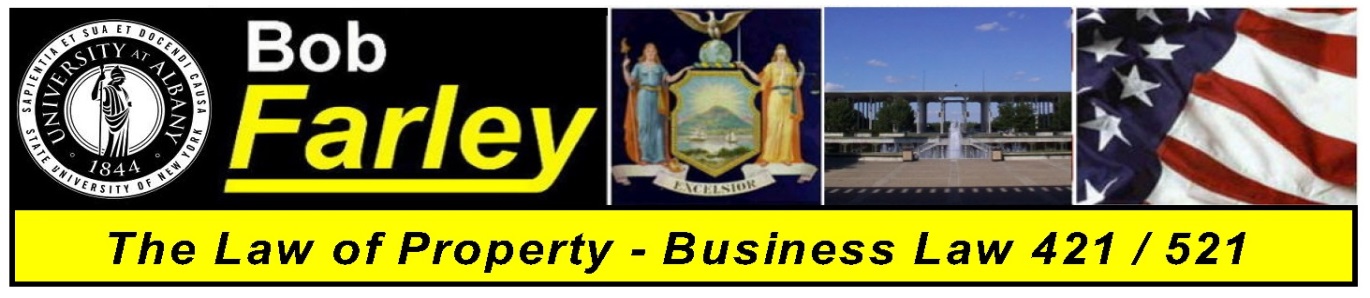 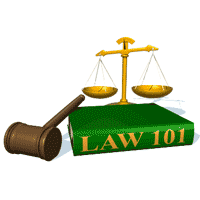 Slide Set Eighteen:
Real Property: Adverse Possession
1
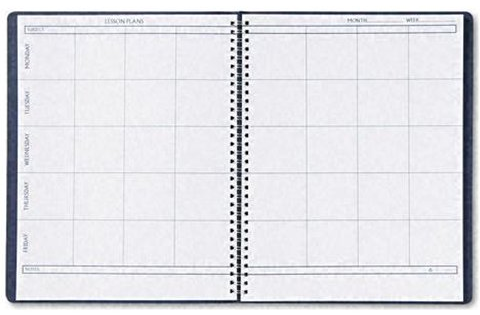 Last Time We Spoke About:
The Following:
	- The Nature, Definitions and Explanation of Estates in Land 
		Possessory Interests in Land
		    1. Fee Simple Absolute
		     2. Defeasible Estates
		     3. Fee Tail
	            4. Life Estate 
		Non possessory interests in land:
		    1. Easements,  2. Profits,  3. Covenants, and  4. Servitudes
	- Future Interests
		Future Interests - Estates in Time
                              1. Life Estates,  2. Possibility of Reverters, and  3. Rights of Re-Entry
	- Title Limitation Rules
	- Rule in Shelley’s Case
	- Doctrine of Worthier Title
	- Rule Against Perpetuities
	- Rule Against Restraints on Alienation
2
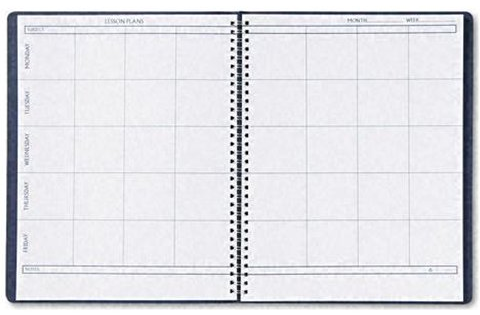 Tonight We Will Speak About:
We Will Discuss:

	- Adverse Possession
	       - COACHEN
             	1. Continuous,  
		2. Open,  
             	3. Actual,  
		4. Claim of Right,  
		5. Hostile,  
		6. Exclusive, and  
		7. Notorious.
3
Adverse Position
4
Adverse Possession
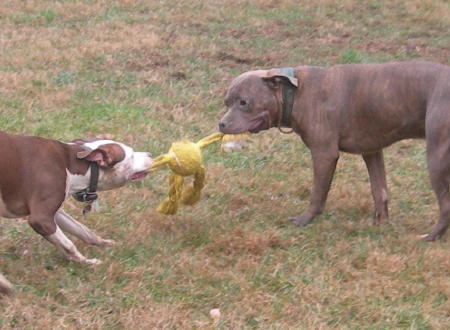 5
Adverse Possession
	Generally:

STATUTE OF LIMITATIONS:

At the core of Adverse Possession is a statute of limitations
 
Statutes of Limitation bar law suits (the bringing of legal actions) after some period of time after the cause of action accrues. 

Why a have Statutes of Limitations?	- Stale claims	- Memory of witnesses	- Plaintiff lacks seriousness	- Judicial administration 

Under New York State Law (Section 212 (a) of the CPLR)               the statute of limitations                                                                                    for an action to recover real property is 10 years                                     (this is the time period for adverse possession).
6
Adverse Possession
	Generally:
		
	Basic Issues:

In context of actions to recover possession of real property 
	the cause of action accrues at the time wrongdoer enters and takes
	possession of the property. 

A cause of action for wrongful possession                                            
	differs from cause of action for trespass. 

In trespass, there is a wrongful entry, not wrongful possession.


	Underlying Policies: Why the Law Recognizes It

To reward productivity with the land

To avoid continuing, unresolved, title disputes

To penalize true owners for sitting on their rights and not protecting their land
7
Adverse Possession
	Specific Requirements: C-O-A-C-H-E-N:

     C-O-A-C-H-E-N
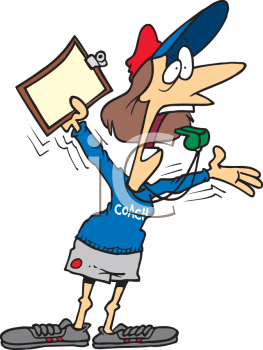 8
Adverse Possession
	Specific Requirements: C-O-A-C-H-E-N:

           C-O-A-C-H-E-N
 Continuous 
 Open
 Actual
 Claim of Right
 Hostile
 Exclusive 
 Notorious
9
Adverse Possession
	Specific Requirements: C-O-A-C-H-E-N:

		1. Continuous:

 Continuous for Adverse Possession purposes has been defined as:      
	   “The uninterrupted possession of the land”.  

 But the possessor needn’t be present at all times

 The term Continuous has further been described as:
“The kind and frequency of the acts of occupancy, necessary to constitute continuing possession, are dependent on the nature and condition of the premises as well as the uses to which it is adapted.”

 Seasonal possession can constitute continuous possession
10
Adverse Possession
	Specific Requirements: C-O-A-C-H-E-N:

		2. Open:

 An act to adversely possess a parcel is deemed as Open: 
	
	“if it is conducted in a manner 
	which would put a person of ordinary prudence 
	on notice of the [adverse] claim”.
11
Adverse Possession
	Specific Requirements: C-O-A-C-H-E-N:

		3. Actual:

 Actual has been defined as:
“The use of the land as a reasonable owner would use the land -- not necessarily its highest and best use”

 The Adverse Possession is viewed in terms                                          
   of the ACTUAL state of the land

 Simply because a parcel may be susceptible to uses                               
  other than those to which the claimant chose to put it                                 
  does not necessarily lead to the conclusion                                           
  that the claimant failed to act toward the parcel                                        
  as an average owner would have
12
Adverse Possession
	Specific Requirements: C-O-A-C-H-E-N:

		4. Claim of Right:

 Claim of Right for Adverse Possession has been defined as:    
	“A claim of land to hold it for oneself.”

 Different from Color of Title - which is any fact that would support a party’s title to a parcel of land.

 With a Claim of Right: 
	             The party “claims” the land, and 
	      then takes possession under such action.  

 It can be viewed as Action v. Argument.
13
Adverse Possession
	Specific Requirements: C-O-A-C-H-E-N:

		5. Hostile:

 Hostile for the purpose of Adverse Possession has been defined as:

	“When an adverse possessor acts as if he intends         
	 to claim the land and treat it as his own.”

 Hostile is a legal concept, not an emotional one.
	- This is not the same as acting with ill-will.  

	- Rather, an adverse possessor acts with hostility, merely  
	   when they act as if they own the property 
	   and maintain all the rights incumbent with such ownership.
14
Adverse Possession
	Specific Requirements: C-O-A-C-H-E-N:

		6. Exclusive:

 Exclusive for Adverse Possession purposes has been defined as:      
	   “The Exclusive, unshared use of the land”.  

 This Exclusive requirement means that the adverse possession is: 
 
	“For the sole use and enjoyment of the possessor alone, 
 and that such possession and use is not shared with the true owner.”
15
Adverse Possession
	Specific Requirements: C-O-A-C-H-E-N:

		7. Notorious:

 Notorious for Adverse Possession purposes has been defined as:     

	 “That the possession by the adverse party 
	is well and widely known in a public manner 
	forming a part of common knowledge 
	in the community.

 Whereas the “OPEN” requirement necessitates that the true owner of the property would be on notice of the adverse possession, the “NOTORIOUS” requirement necessitates that the Community would be on notice of the actions constituting the Adverse Possession.
16
Adverse Possession
	What does it mean? - Restrictions

This is a way for land to be acquired without formal conveyance
It is not with out risk or restrictions
Action can be maintained by true land owner for ejectment           with damages.
New law passed last year in New York State:
	(Chapter 269 of the laws of 2008) – Amending Section 501 of the Real Property Actions and Proceedings Law, to bar bad faith adverse possession claims by requiring an adverse possessor to have a reasonable basis for believing that the property belongs to the possessor. 
     
	Specifically, this law would also: 

	(1) Remove the traditional requirement that property be cultivated or improved, and instead requires acts sufficient to put a reasonably diligent owner on notice; 

	(2) Provide that lawn mowing and de minimus non-structural encroachments would be deemed permissive; and 
	
	(3) updates some archaic statutory language.
17
Case Study:
Crown v. Susannah North Martin
A case involving the
Salem Witch Trials








             “Remember, it’s all about the property”
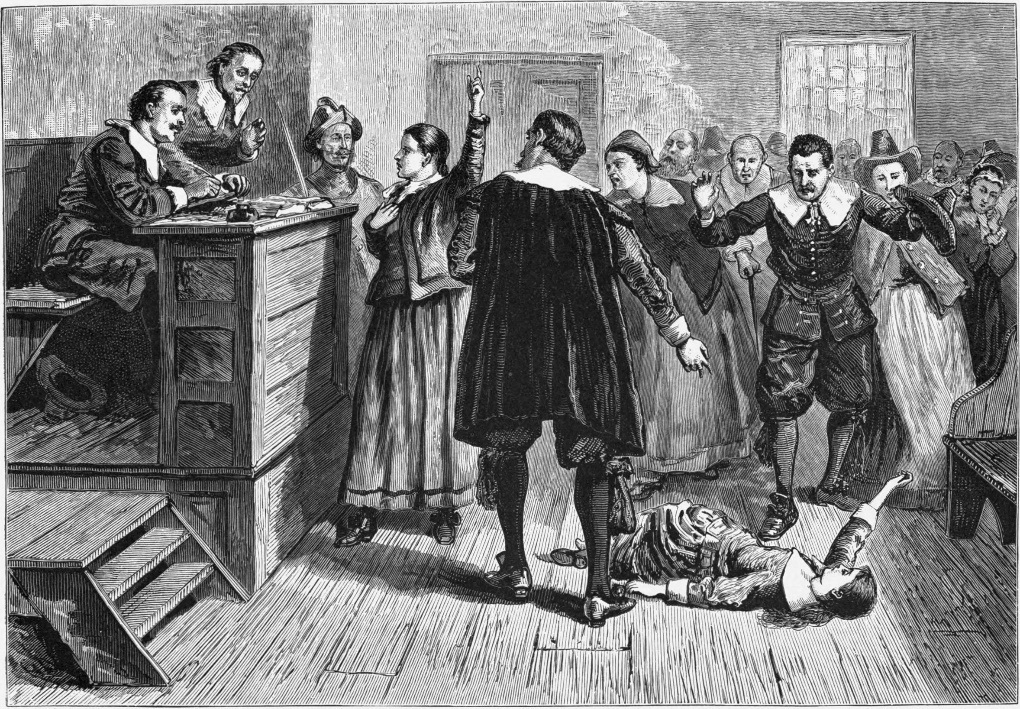 18
For next time – Read Assignments on the Webpage. 
Questions???
Have a Safe and Happy Halloween!!!
19